Fig 1 Pathophysiology of AS. LV, left ventricle; SR, sinus rhythm; EF, ejection fraction.
Contin Educ Anaesth Crit Care Pain, Volume 12, Issue 6, December 2012, Pages 295–301, https://doi.org/10.1093/bjaceaccp/mks037
The content of this slide may be subject to copyright: please see the slide notes for details.
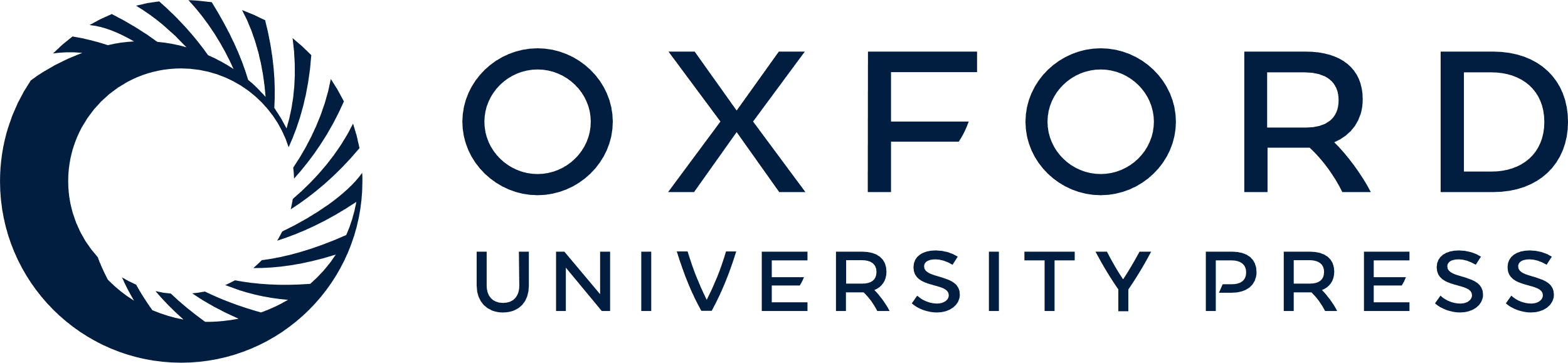 [Speaker Notes: Fig 1 Pathophysiology of AS. LV, left ventricle; SR, sinus rhythm; EF, ejection fraction.


Unless provided in the caption above, the following copyright applies to the content of this slide: © The Author [2012]. Published by Oxford University Press on behalf of the British Journal of Anaesthesia. All rights reserved. For Permissions, please email: journals.permissions@oup.com]